Окружная научно-практическая конференция школьников«Шаг в науку»
Исследовательская работа  
«Физические аспекты наушников»








						Выполнил:
						учащийся 7 класса
						Кухаренко Сергей
					 



Мытищи  2018г.
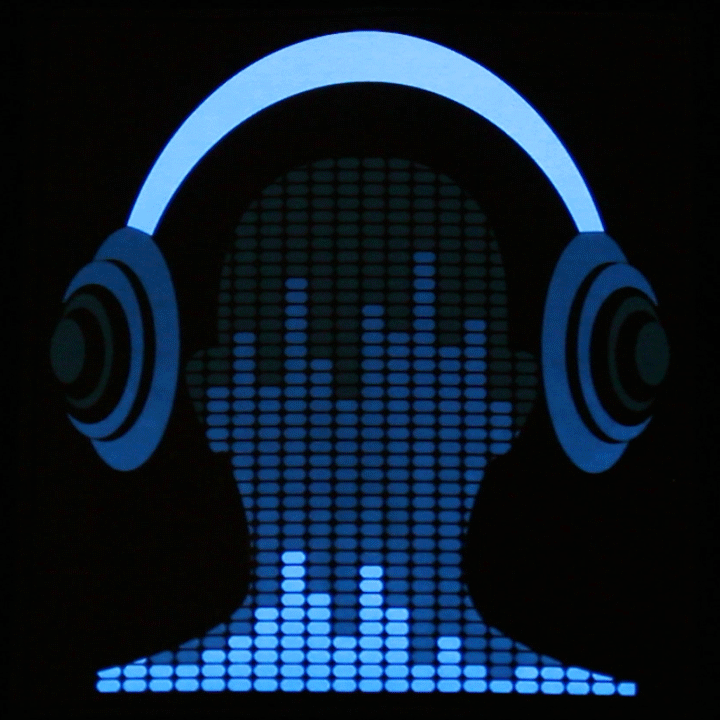 Актуальность исследования

Говорят, что постоянное использование  наушников, неизбежно ведёт к снижению слуха. 
Проведённые мною наблюдения показали, что данная проблема актуальна и для нашего учреждения, так как основная часть обучающихся воспитанников используют наушники для прослушивания музыки очень часто, а воспитанники студенты даже спят с наушниками в ушах. 
Мой интерес в подготовке данного исследовательского проекта вызван желанием узнать, как влияют наушники на слух человека и как сохранить хороший слух.
Цель: Обратить внимание воспитанников и сотрудников учреждения на проблему воздействия наушников на организм человека.
Задачи:
провести анкетирование среди обучающихся воспитанников и разных специалистов МБОУ МШМВ;
проанализировать научную литературу по проблеме исследования;
провести встречу с врачом - отоларингологом;
сделать выводы по результатам исследования; 
разработать рекомендации для всех участников учебно-воспитательного процесса;
на групповых собраниях воспитанников-студентов, классных часах познакомить воспитанников и сотрудников с результатами исследования.
Основными техническими характеристиками являются: 
частотный диапазон
чувствительность
сопротивление 
максимальная мощность
уровень искажений в процентном соотношении.
Частотная характеристика. 
Эта характеристика влияет на качество звука наушников. Наушники с большим диаметром мембраны имеют повышенное качество звучания. Среднее значение частотной характеристики 18 Гц — 20 000 Гц.
Чувствительность. 
Чувствительность влияет на громкость звука в наушниках. Наушники - «вкладыши» с малым диаметром мембраны обладают маломощным магнитом.

Максимальная мощность. 
Максимальная (паспортная) входная мощность обуславливает громкость звучания.

Уровень искажений. 
Уровень искажений в наушниках измеряется в процентах. Чем меньше этот процент, тем лучше качество звучания.
Сопротивление 
Большинство наушников рассчитано на сопротивление в 32 Ома. Наушники с сопротивлением в 16 Ом имеют повышенную излучаемую акустическую мощность. Уменьшение акустической мощности увеличивает безопасность работы в наушниках.
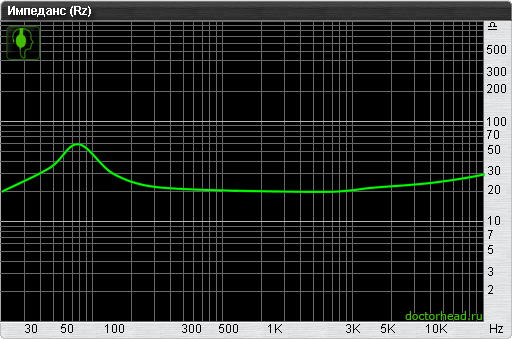 Результаты анкетирования 

Всего было опрошено 64 человека, из них: 
воспитанников - 42
сотрудников - 22
Знают о влиянии наушников на слух человека 61% 
из всех опрошенных.
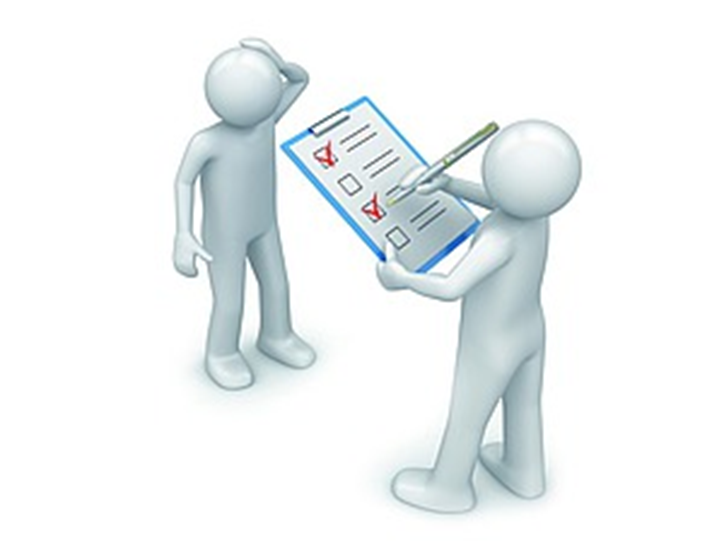 Как по вашему мнению, использование наушников затрудняет общение между людьми?
Да ответили – 30 чел. (47%)
Не знаю – 5 чел. (8%)       
Нет – 29 чел. (45%)

Знаете ли вы, что прослушивание музыки в наушниках может привести человека в затруднительную ситуацию, опасную для жизни?
Да ответили – 43 чел. (67%)
Не знаю – 4 чел. (6%)
Нет – 17 чел. (27%)
Когда и где вы используете наушники?
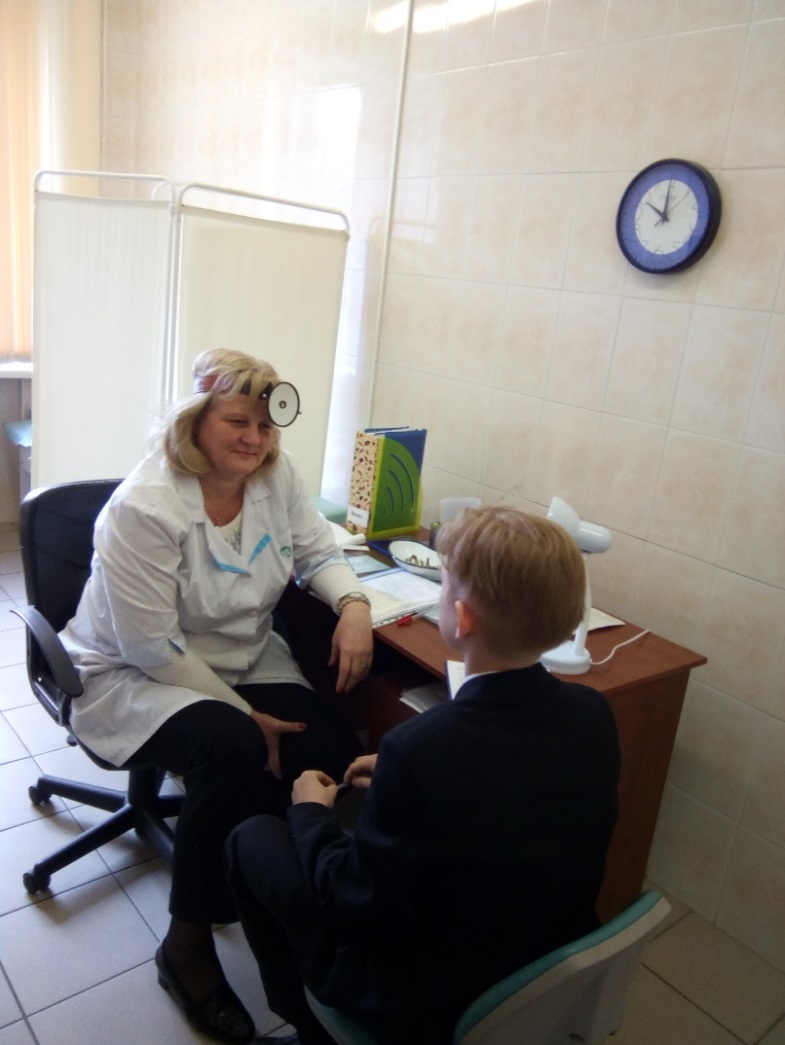 Врач отоларинголог 
ГБУЗ МО Мытищинской городской детской поликлиники № 3 
Яшина Лариса Валентиновна 
рассказала о том, что…
Регулярное использование большой громкости для того чтобы заглушить внешние громкие звуки (метро, реактивный самолёт, промышленные шумы) может привести к необратимым нарушениям слуха. Для шумных мест и метро старайтесь применять наушники с системой активного шумоподавления.
Использование наушников при занятиях спортом опасно. При интенсивной физической нагрузке кровь отливает от головы к нагружаемым конечностям, и уши становятся намного более уязвимыми для громкого звука. Риск получения акустической травмы увеличивается вдвое.
Увлечение компьютерными играми тоже не без опасно: играя, ребята надевают наушники, чтобы лучше слышать виртуальные выстрелы и взрывы, и тем самым подставляют под удар свой слух.
Исходя из целей и задач, поставленных мной в   исследовательской работе я сделал следующие выводы:

При правильном использовании наушники совершенно безопасны и не могут привести к потере слуха, воспалению, потере интеллекта или сумасшествию.
Давайте своим ушам отдохнуть и время прослушивания музыки выбирайте от 40 до 60 мин, не больше. 
Грамотно выбирайте марку наушников при покупке. Пользуйтесь закрытыми наушниками, позволяющими не достигать опасной громкости. Откажитесь от наушников-вкладышей, заменив их накладными.
Не увеличивать громкость выше уровня более 70-80 % Общий принцип таков: чем меньше громкость, тем лучше.
Не занимайтесь спортом в наушниках.







Не продевайте провода под одежду: от них исходит радиоизлучение, которое оказывает вредное воздействие на организм, особенно при непосредственном контакте с телом.
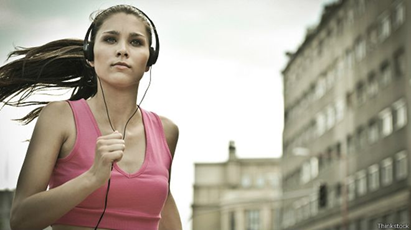 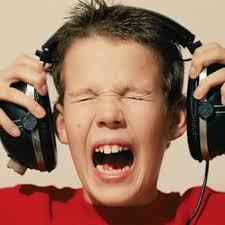 После умственной работы, ни в коем случае, не слушайте громкую музыку (особенно рок), так как басы отрицательно влияют на уставший мозг, и часть новой информации теряется.
Не используйте наушники, когда вы переходите дорогу, вы можете не услышать сигнал транспортного средства.
 Не засыпайте в наушниках, проигрывающих музыку.
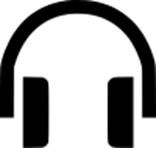 Спасибо за внимание!!!